Surgical treatment of HCC
Reyad Abbadi
Consultant Hepatobiliary, Pancreatic and General Surgeon
HCC - Epidemiology
Liver cancer is the fastest-rising cause of cancer related deaths in the UK, 85% are HCC.

Around 85% of HCC cases occur in patients with cirrhosis.

According to Cancer Research UK, around 6,200 people are diagnosed with liver cancer each year. 80% are stage 3 or 4 at diagnosis. M:F, 2:1

Incidence of HCC has increased by 50% over the past decade and is expected to continue to rise. 

Following a liver cancer diagnosis 40% will survive for 1 year or more and only 13% will survive 5 years or more
Management
Ways in which surgeons treat HCC
Liver transplantation

Liver resection

Assist in ablation
Factors used to determine treatment options
Patient – fitness, suitability and wishes. PS<2 for surgery

Liver function – level of dysfunction and future remnant

Tumour size and number – also staging

Portal hypertension
Fitness, suitability and wishes
Increasing detection in advanced age
Increasing cases in patients with metabolic syndrome with high BMI, cardiovascular disease and diabetes. OSA and raised right heart pressures and bleeding.
Alcohol/substance abuse and impact on post-op recovery, cardiac damage etc.
Wishes – surgery vs ablative therapy

CPET
Pre-habilitation
Liver function
If cirrhosis is present – Child Pugh-A level of function required.

Calculating liver volumes. Functional scanning.

Manipulating liver function/tumour, PVE, TAE, TA radiation.
Ideal surgical patient
Fit, PS 0 or 1

Preserved liver function – Child Pugh A

Solitary tumour

No macroscopic vascular invasion

No clinically significant portal hypertension
Aim of surgery
Achieve R0 – complete resection

Preserve >40% liver

Mortality <3%
TACE and PVE
Tumour size and staging
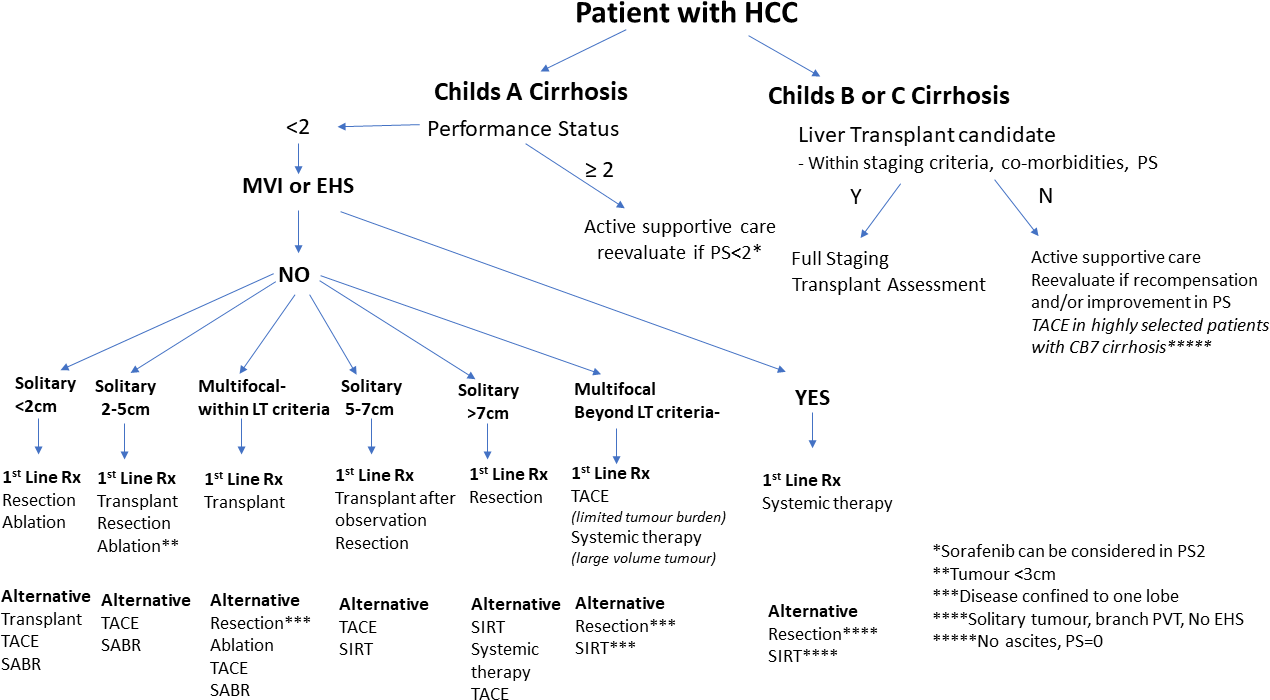 Suddle A, et al. Gut 2024;0:1–34. doi:10.1136/gutjnl-2023-331695
Tumour size -solitary 2 cm or less- Ablation or resection
Best seen as synergistic rather than competing. 

Ablation has a better safety and economic profile. Surgery has better recurrence rate. However, surgery can be used as salvage for recurrence in most cases.
Tumour size-solitary >2cm
Within transplant criteria: Meta- analyses of observational studies suggest better safety profile for resection in the first year and better long-term survival in transplant as the entire diseased liver (source of further tumours) is removed but organ shortage is an important factor. Overall, probably equivalent with marginally better outcomes for OLT. However, for resectable patients surgery is first choice. 

5-7 cm may be transplanted if stable for more than 6 months or resected.

Resection is  feasible for tumours larger than 10cm with good 5 year survival (around 50%) in those with solitary lesion, no cirrhosis and no vascular invasion.
Tumours >10cm
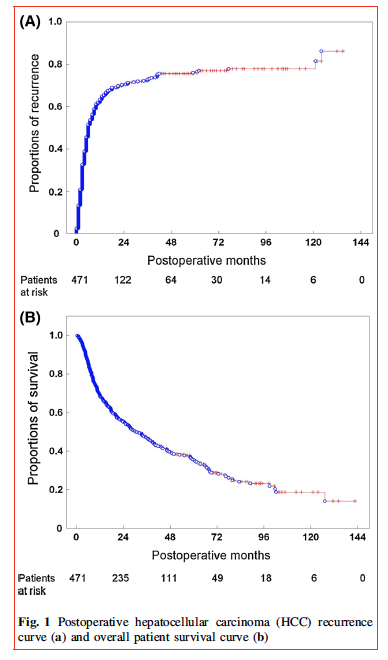 471 patients. 
Median tumour size 13cm.
93% solitary. 
10% macroscopic portal vein invasion
2%  bile duct invasion
Unclear areas – multiple lesionssurgery vs OLT vs ablation
Multiple tumours-within OLT criteria
Meta- analyses of observational studies suggest better safety profile for resection in the first year and better long term survival in transplant as the entire diseased liver (source of further tumours) is removed but organ shortage is an important factor. 

Overall, nearly equivalent outcomes with preference for OLT if organ availability and progression on waiting list were not an issue due to higher recurrence in resection patients.
Area of uncertainty - surgery in suitable lesions with “mild” CSPH
PHT & minimally invasive surgery
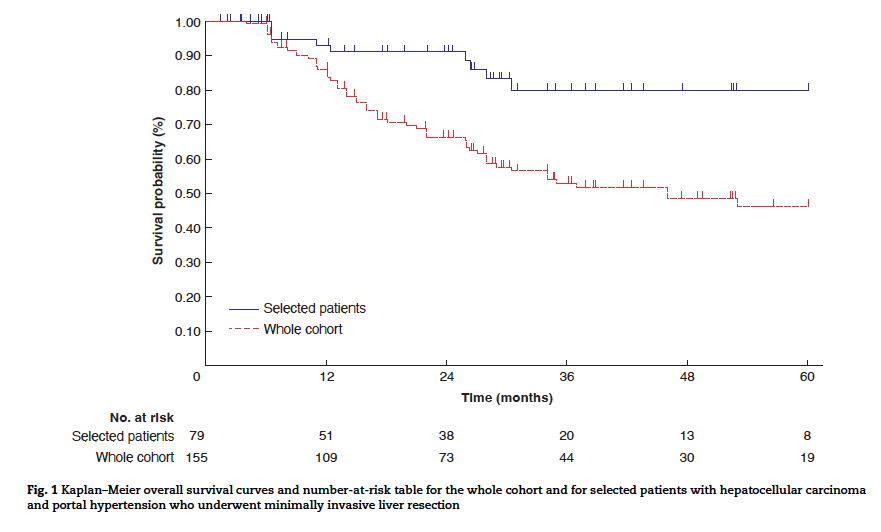 Systematic review of 6 studies
165 pure lap
3 lap assisted
14 hemihepatectomies
16 three segment
3 left lateral sectionectomies

Liver failure around 5%
Transient ascites 90%
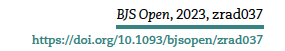 Resect all?
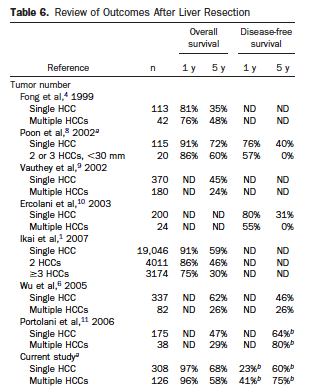 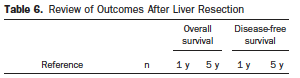 434 patients
126 (29%) multiple HCCs
22 (5%) had 4 or more HCCs
136 (31%) with PHT but only 79 with varices
313 (61%) cirrhotic
16% CP-B
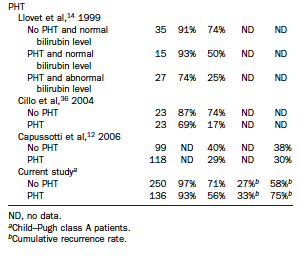 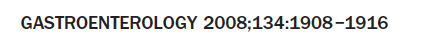 Resection after rupture
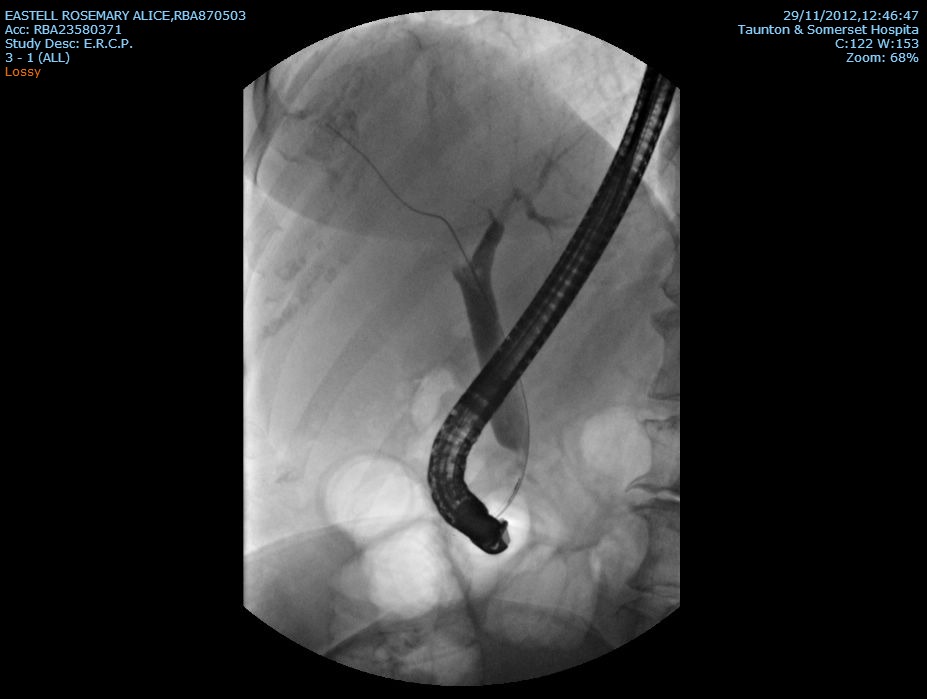 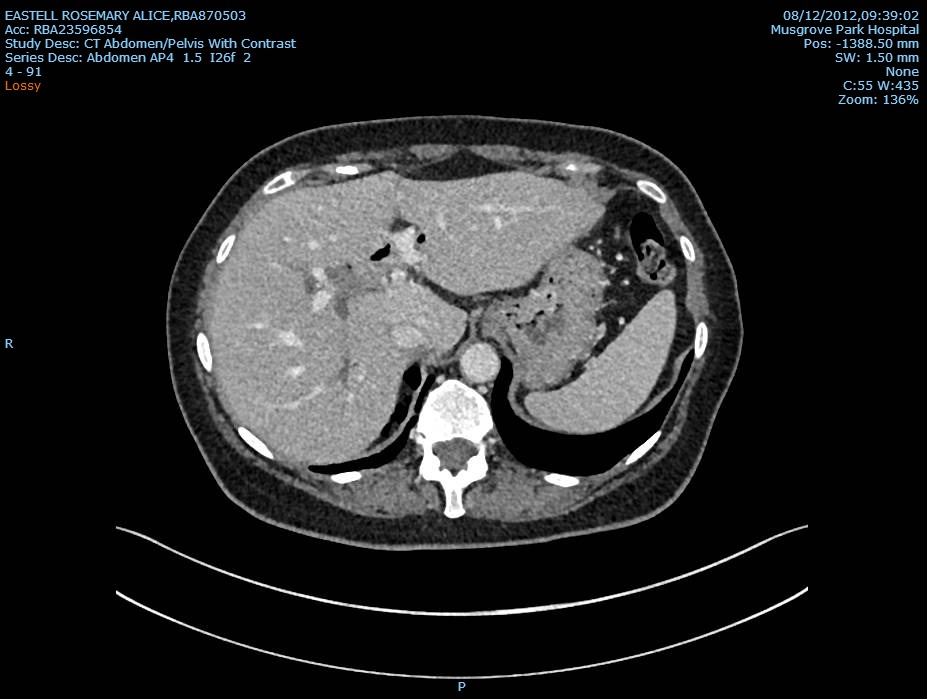 Resection after rupture
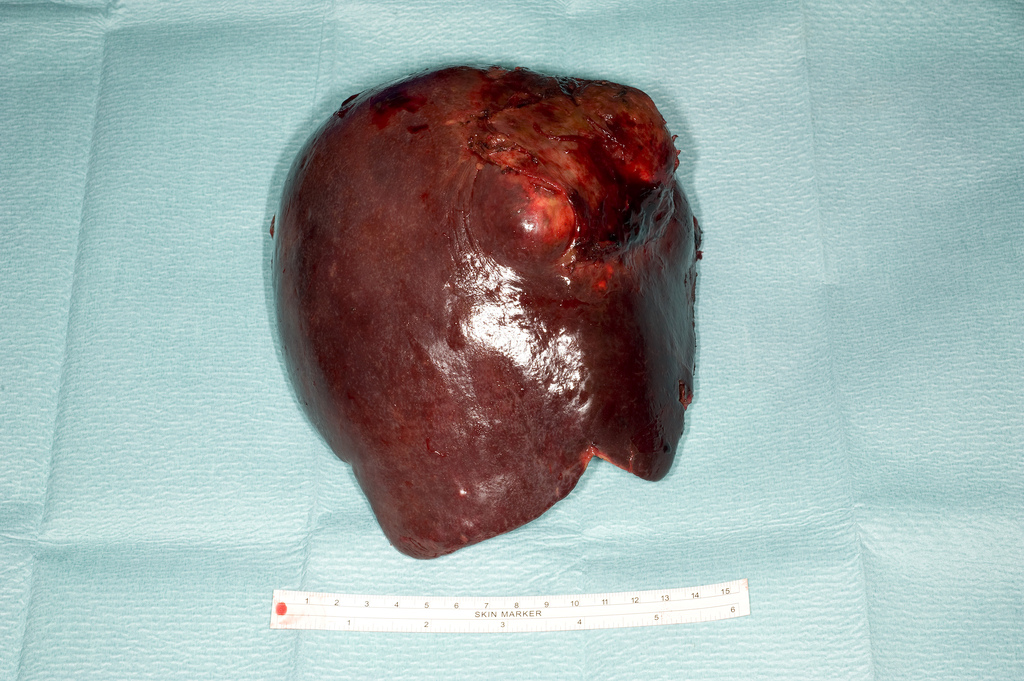 T4R0

Local recurrence within 5 months

Survival post –op around 9 months
Ideal surgical patient
Fit, PS 0 or 1

Preserved liver function – Child Pugh A

Solitary tumour

No macroscopic vascular invasion

No clinically significant portal hypertension
Resect all?
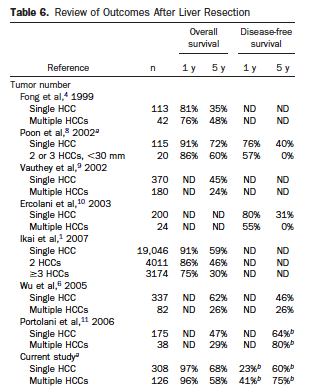 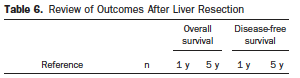 434 patients
126 (29%) multiple HCCs
22 (5%) had 4 or more HCCs
136 (31%) with PHT but only 79 with varices
313 (61%) cirrhotic
16% CP-B
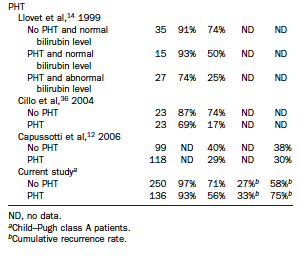 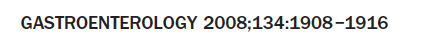 Summary
Surgery for HCC is reserved for fit patients. PS 0 and 1.

With preserved liver function. Child-Pugh A.

Size and perhaps number of tumours do not preclude surgery in selected patients

Some patients with portal hypertension may be suitable for resection 

Macroscopic vascular invasion is not a definite contraindication to surgery
Questions?